Hot air balloon
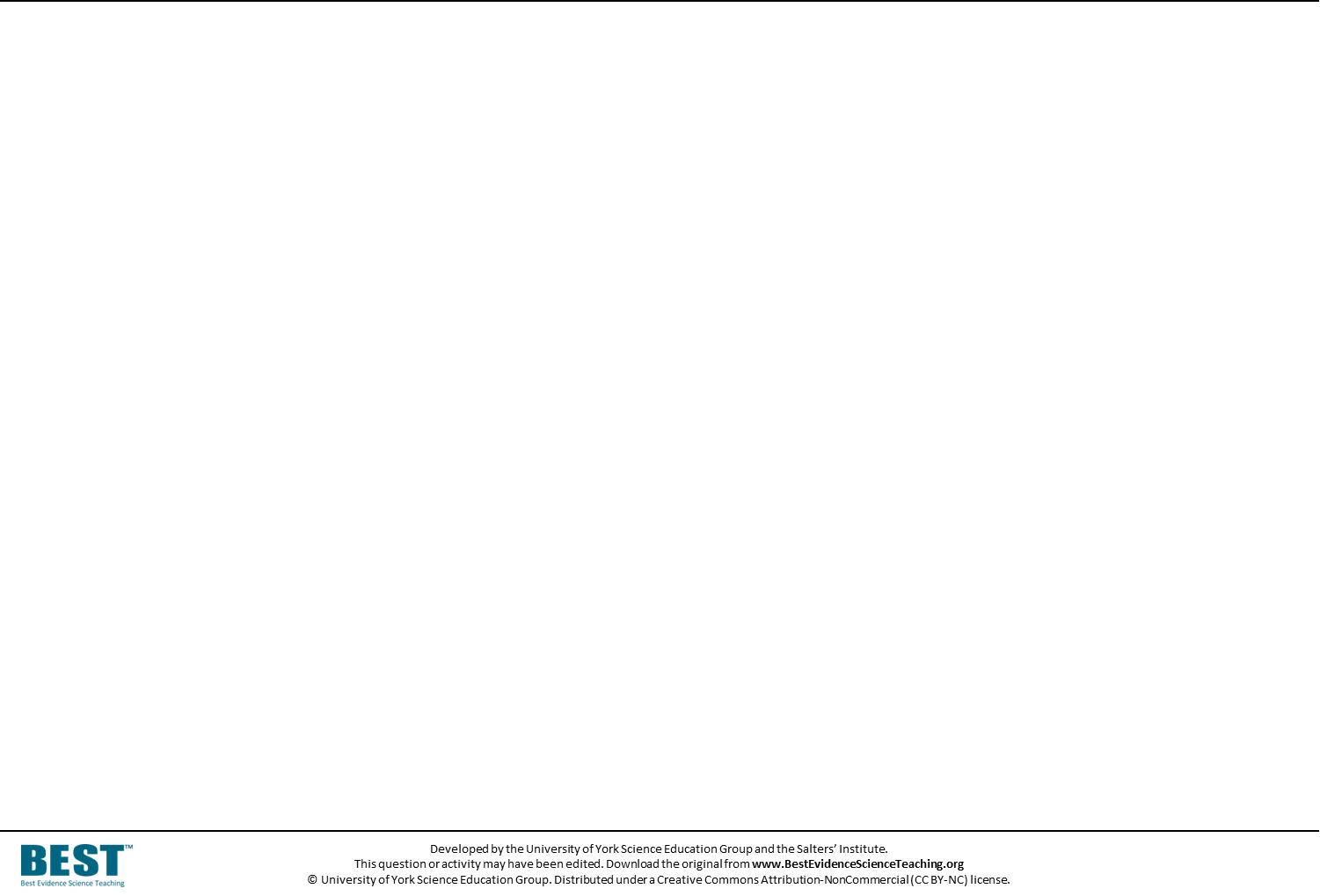 A hot air balloon has a powerful heater.
The heater heats the air inside the balloon.
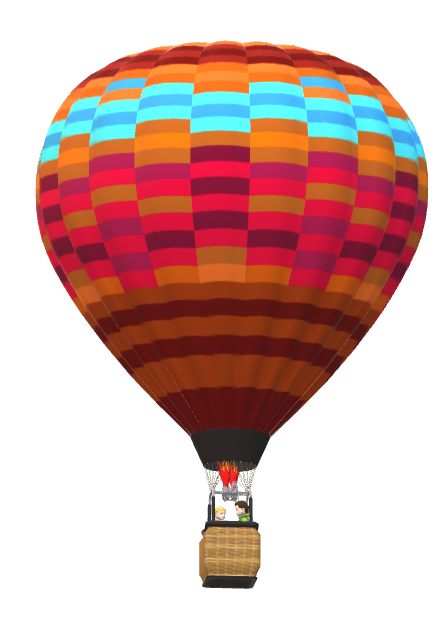 Hot air balloon
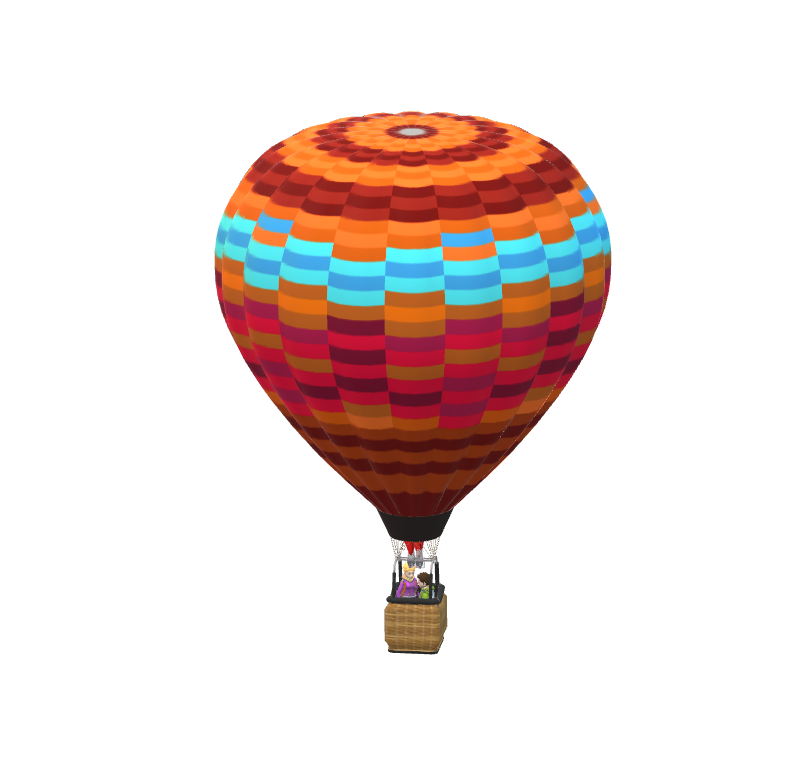 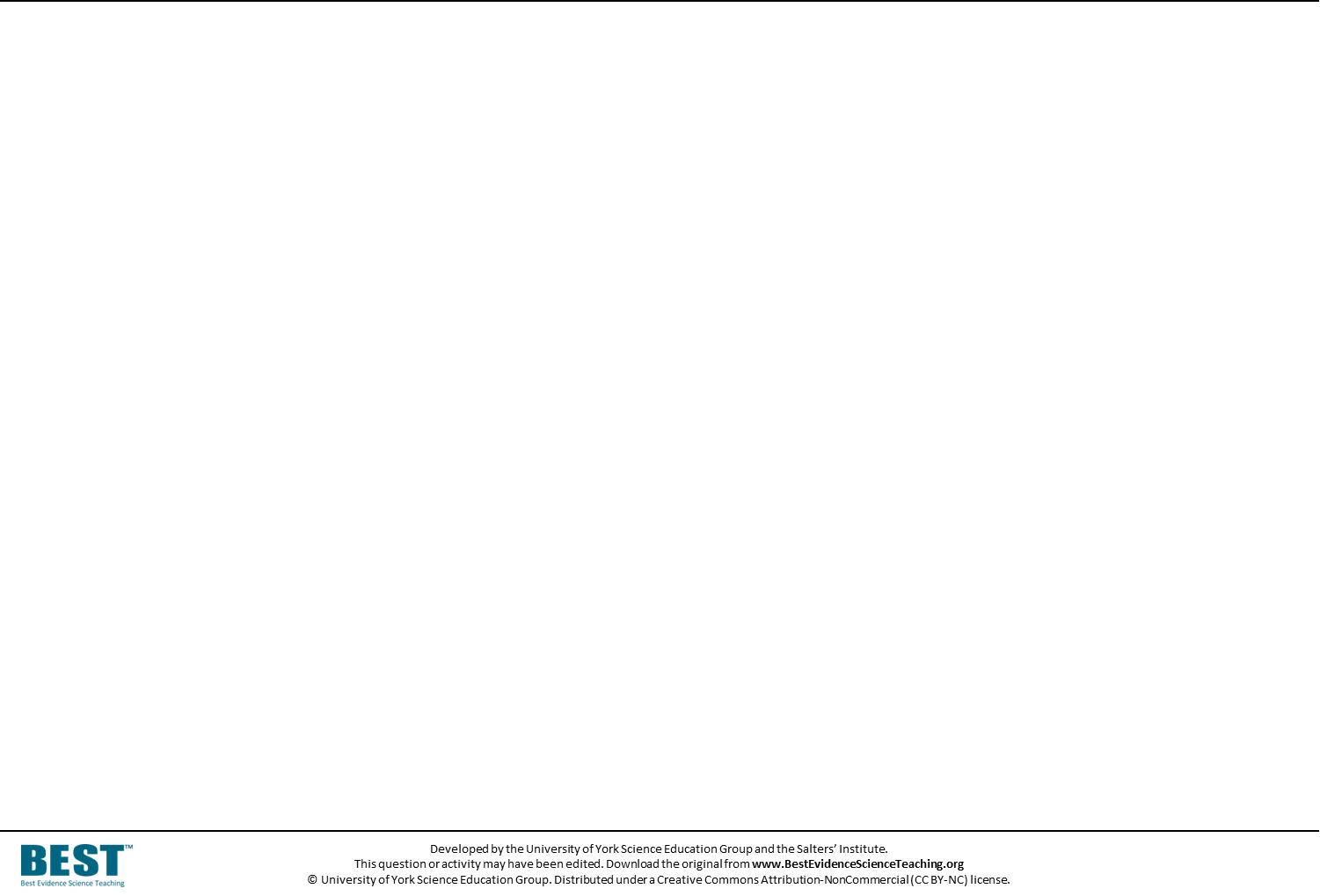 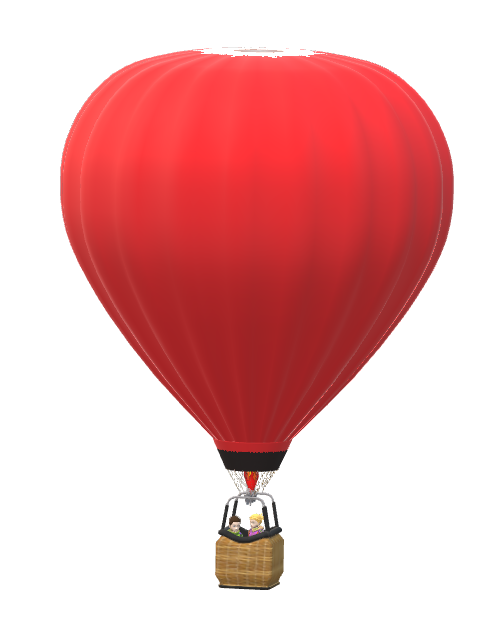 These statements are about why warm air makes the balloon float.


What do you think about each statement?
I am sure this is right
I think this is right
I think this is wrong
I am sure this is wrong
Air particles are bigger when they are hotter.
A
Air particles weigh less when they are hotter.
B
Warm air is less dense than cooler air.
C
There are fewer air particles in a warmer balloon than in a cooler one.
D